Gemeinde ganzheitlich leben
Epheser 6,19-24

19 Betet auch für mich! Bittet Gott, mir bei der Verkündigung seiner Botschaft die ´richtigen` Worte zu geben. Dann kann ich das Geheimnis des Evangeliums unerschrocken bekannt machen. 

20 Ich bin ja als Gottes Gesandter für das Evangelium tätig, und gerade deshalb bin ich zur Zeit im Gefängnis. Betet, dass ich meinen Auftrag erfüllen und diese Botschaft frei und offen weitergeben kann.

21 Nun werdet ihr aber auch etwas über mich erfahren wollen und darüber, wie es mir geht und was ich tue. Tychikus, unser geliebter Bruder und mein treuer Mitarbeiter im Dienst für den Herrn, wird euch alle Neuigkeiten mitbringen. 

22 Wenn ich ihn zu euch schicke, dann genau aus diesem Grund: Ihr sollt erfahren, wie es um uns steht, und sollt durch seinen Besuch gestärkt und ermutigt werden. 

23 Allen Geschwister wünsche ich Frieden von Gott, dem Vater, und von Jesus Christus, dem Herrn – Frieden und Liebe und Glauben. 

24 Die Gnade sei mit allen, die lieb haben unsern Herrn Jesus Christus, in Unvergänglichkeit.
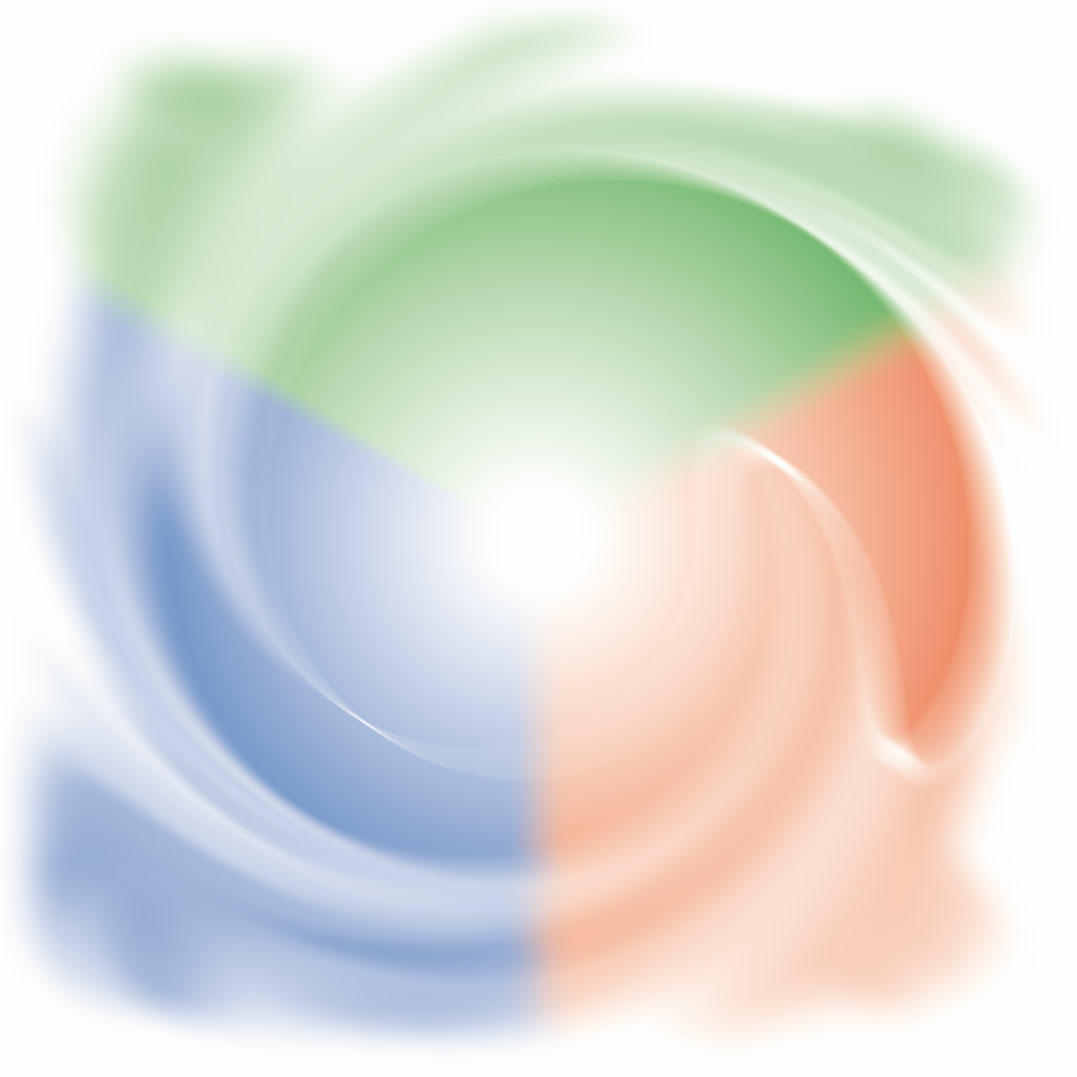 „Unerschrocken bekannt 
machen“
(Evangelisation)
„treuer Mitarbeiter“
(Dienen)
„Christus lieb 
haben“
(Anbetung,
Nachfolge)
„wie es um uns steht“
(Gemeinschaft)